МАОУ «СОШ №3»г.Пермь
Развитие коммуникативных универсальных учебных действий на уроках физики.


Лукиных Г.И
Название проекта 
Электроскоп
Предмет, класс 
8 класс, физика 
Краткая аннотация проекта 
Дети на протяжении всего проекта попробуют ответить на один вопрос: почему бумажные лепестки отклоняются . В начале проекта учащиеся должны выдвинуть несколько гипотез, опираясь на уже приобретенные знания, и после своих исследований ответить, какая из них верная. Данный проект прежде всего нацелен на приобретение экспериментальных навыков, что поможет разнообразить процесс обучения. 
Изготовление самодельного электроскопа 
Цель: из подручных средств изготовить электроскоп – прибор для обнаружения заряда у тел и проверить его работу.
Игры-тренинги способствуют развитию личностных качеств подростков. Они получают навыки групповой работы, где так важна способность услышать другого, понять его замысел, то есть происходит развитие коммуникативных и познавательных способностей, что позволит более успешно осваивать материал программы средней школы. Данный подход предполагает, что ученик не только овладевает системой знаний, но и осваивает универсальные (надпредметные) способы действий, и уже с их помощью сможет самостоятельно получать информацию об окружающем мире.
«Построение сообщения по алгоритму». Учащимся  предлагается построить сообщение по алгоритму: 
Факт (что произошло?) 
Причины 
Повод 
 Сопутствующее событие 
Аналоги и сравнения
Последствия
План рассказа об устройствах, механизмах, машинах
1. Назначение устройства.
2. Схема устройства.
3. Принцип действия устройства.
4. Правила пользования и применения устройства, механизма, машины.
План рассказа об устройствах, механизмах, машинах
1. Назначение устройства.
2. Схема устройства.
3. Принцип действия устройства.
4. Правила пользования и применения устройства, механизма, машины.
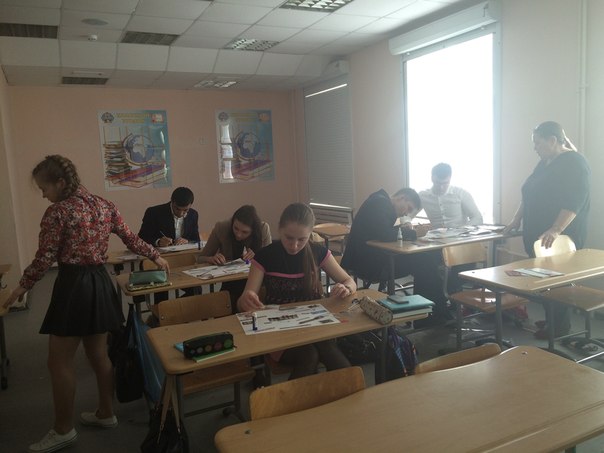 Ведущие педагоги и психологи выделяют несколько ключевых  умений, но наиболее значимыми являются 2 аспекта:
Общение и взаимодействие, 
т.е. умение предъявлять в устной или письменной форме, использовать речевые средства для дискуссии
Необходимые умения, которые нужно сформировать:
1.Коммуникация как взаимодействие

2.Коммуникация как кооперация.

3.Коммуникация как условие интериоризации.

4.Работа в группе.
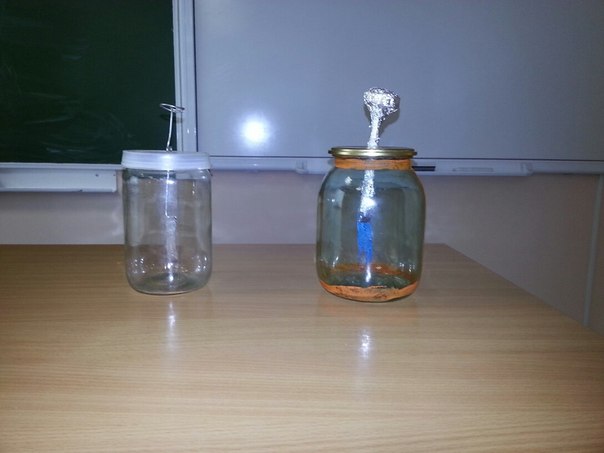 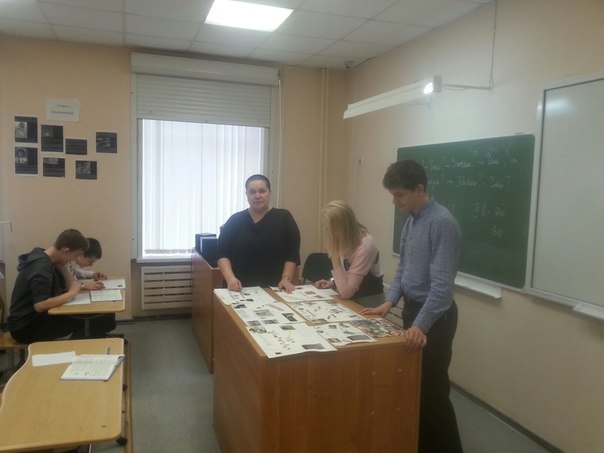 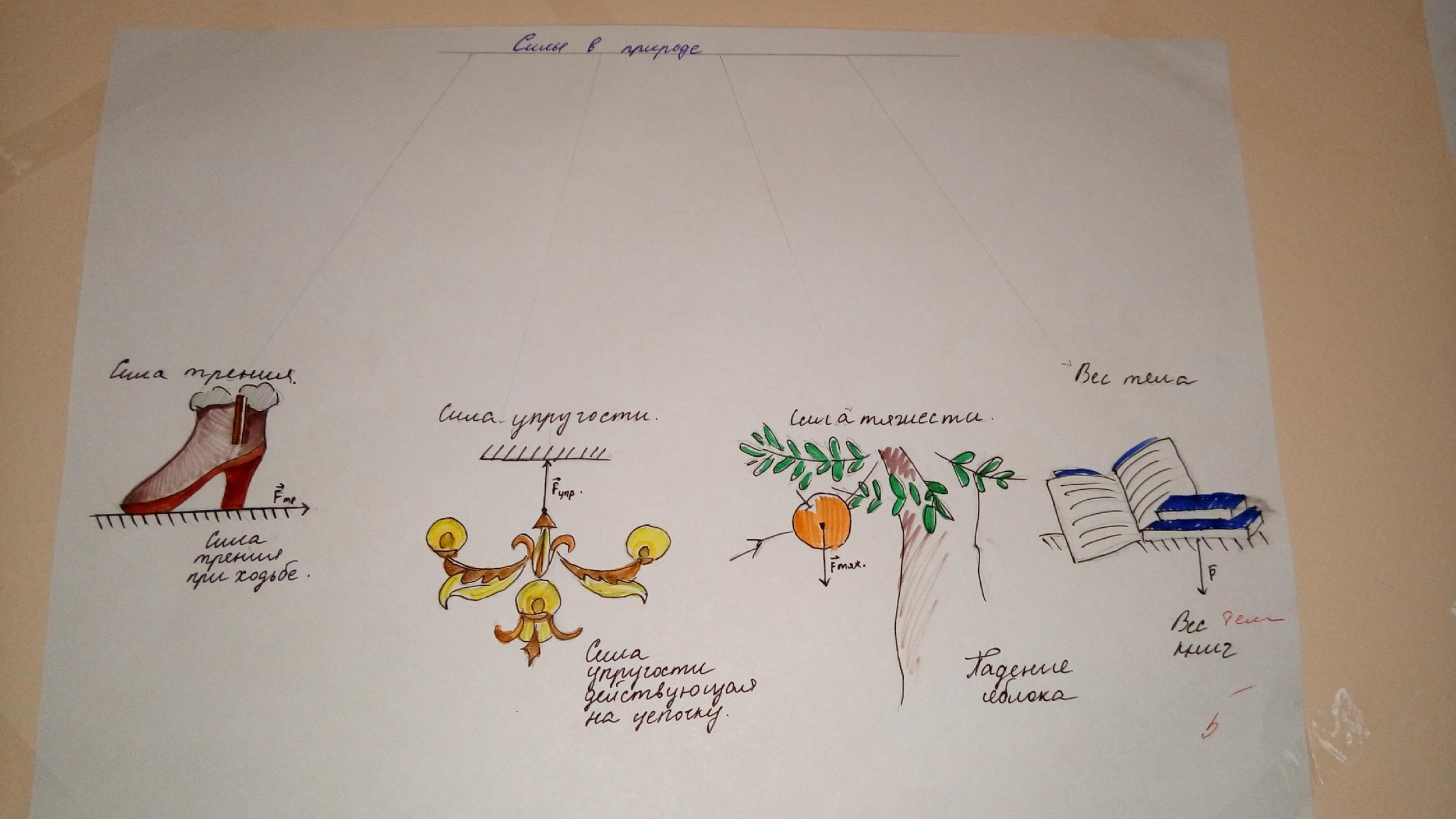 Ведущие педагоги и психологи выделяют несколько ключевых умений, но наиболее значимыми являются 2 аспекта:Общение и взаимодействие, т.е. умение предъявлять в устной или письменной форме, использовать речевые средства для дискуссии и Виды коммуникативных универсальных учебных действий
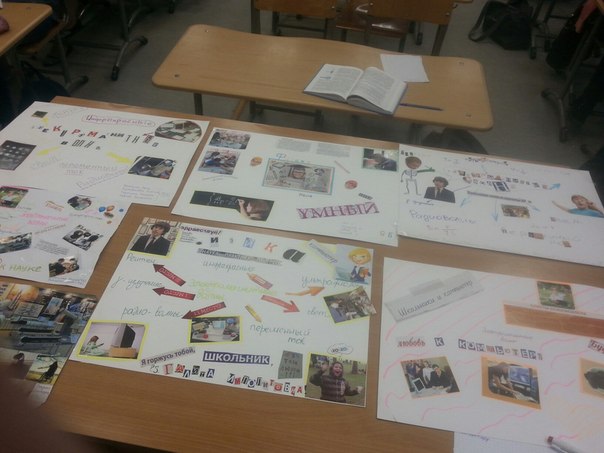 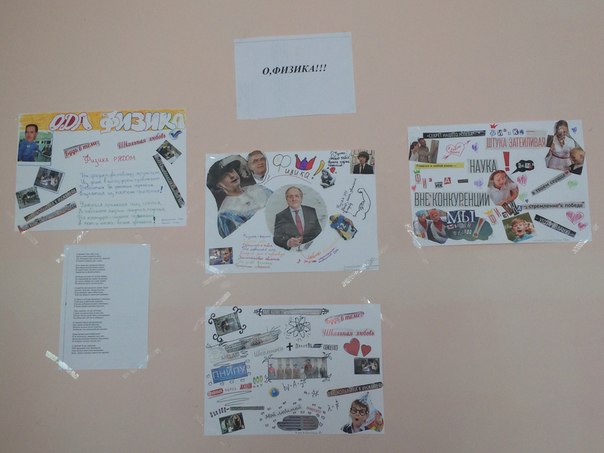 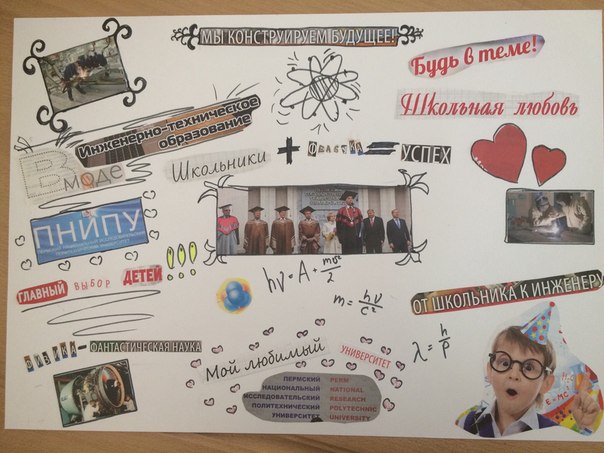 «Речь – удивительно сильное средство, но нужно много ума, чтобы пользоваться им". Георг Гегель.